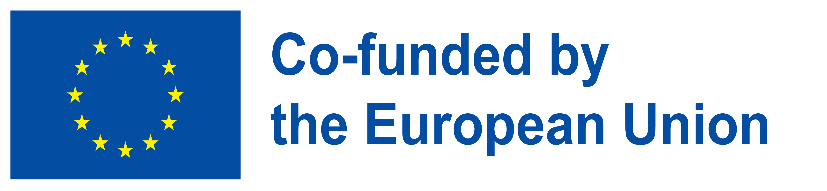 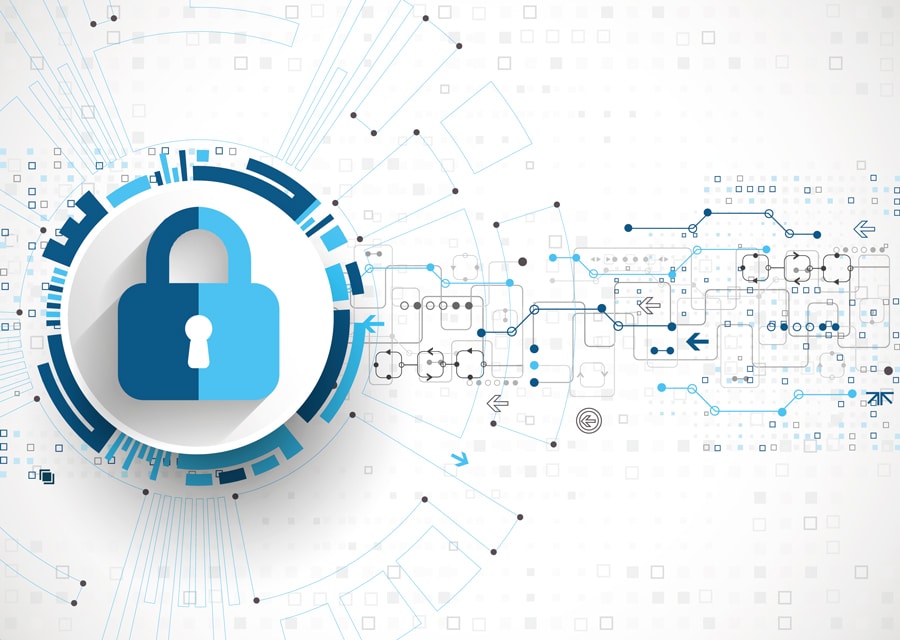 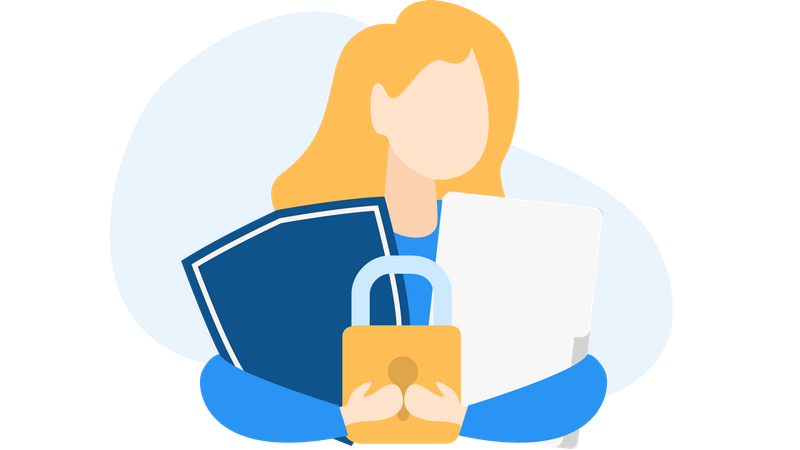 Digitální soukromí – Phishing
Utváření digitální odolnosti prostřednictvím digitální pohody a bezpečnosti pro všechny2022-2-SK01-KA220-ADU-000096888
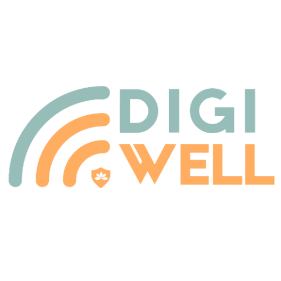 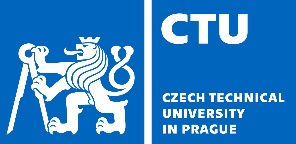 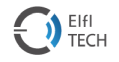 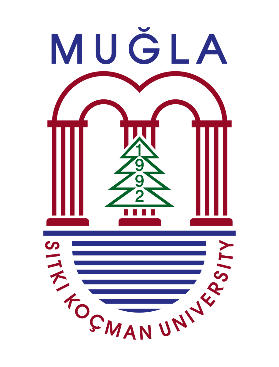 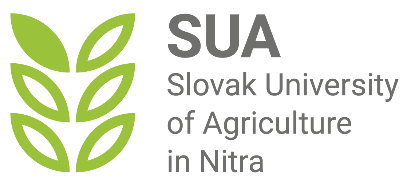 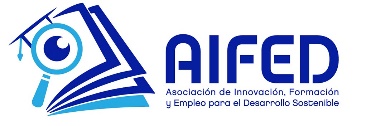 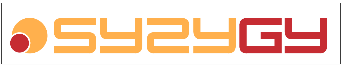 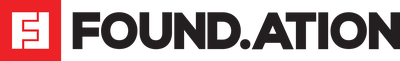 ÚVODNÍ OTÁZKY
Termín phishing je pravděpodobně odvozen z anglického slova "fishing", tedy odkazující na rybářskou činnost a odkazující na to, když ryba vezme návnadu hozenou přes palubu, stejně jako uživatel vezme návnadu.
PHISHING
Co znamená pojem phishing?
Phishing je běžný typ kybernetického útoku, který se zaměřuje na jednotlivce prostřednictvím e-mailu, textových zpráv, telefonních hovorů a dalších forem komunikace. 
Jedná se o techniku pokusu o získání citlivých údajů, jako jsou čísla bankovních účtů, prostřednictvím podvodné žádosti v e-mailu nebo na webové stránce, ve které se pachatel vydává za legitimní firmu nebo renomovanou osobu.

.
Co znamená pojem phishing?
Phishing je jednou z nejjednodušších technik používaných kybernetickými zločinci, ale zůstává jednou z nejúčinnějších. 
Spočívá v kontaktování jednotlivce tím, že se mu řekne, že je v nebezpečí, například tím, že se řekne, že jeho bankovní účet je napaden, a poté se různými způsoby přesvědčí, aby poskytl své osobní údaje, jako jsou karty, účty nebo hesla, a tím se hackerům poskytne přístup k soukromým údajům.
Kdy to začalo?
První pokusy o phishing v historii byly zaznamenány na konci 90. let proti společnosti America Online, která byla v té době největším poskytovatelem přístupu k internetu. 
Konzistentnost podvodů přiměla nadnárodní společnost k tomu, aby všem uživatelům poslala e-mail s vysvětlením, že je společnost nikdy nebude kontaktovat kvůli platbě nebo zjištění hesel. 
Následně, na počátku roku 2000, se pozornost hackerů přesunula na online platební systémy, protože bylo běžné, že zločinci klonovali stránky jako E-BAY nebo PAY-PAL.
TYPY PHISHINGU
Existuje několik typů phishingu:
E-mailový phishing
Spear  Phishing
Klonování phishingu
Hlasový phishing
SMS  Phishing
EMAIL PHISHING
V digitální sféře je e-mailový phishing hlavní hrozbou, jejíž původ spočívá v tom, že se kyberzločinci snaží oklamat lidi spamem nebo falešnými e-maily. 
Mezi typy e-mailového phishingu najdeme širokou škálu, jako je spear phishing a klonový phishing, které směřují hrozby na mnohem konkrétnější a organizovanější oběti a organizace.
SPEAR PHISHING
E-mailový phishing je v digitální sféře rozšířenou hrozbou, přičemž spear phishing jej posouvá na cílenější úroveň. 
Tato strategie spočívá v přesné identifikaci oběti útoku tak, aby byl e-mail co nejpravdivější.
K čemu se používá?
Podle zprávy "Average Cost of a Spear Phishing Incident: $1.6Mn", kterou provedla společnost Vanson Bourne a sponzorovala společnost Cloudmark, byl spear phishing v roce 2015 zodpovědný za 38 % kybernetických útoků vyšetřovaných společností. 
V mnoha případech je tato strategie používána pro politické účely, přičemž samotná čínská vláda údajně v roce 2011 použila phishingovou kampaň proti americkým a jihokorejským představitelům
KLONOVANÝ PHISHING
Zločinci klonují e-maily

.
Klonovací phishing je mazaná taktika používaná kybernetickými zločinci. 
Při této technice zločinci klonují e-maily nebo zprávy z minulosti a přesměrovávají lidi na falešné stránky, které jsou často identickými kopiemi původních stránek. 
Poté uživatel, který se cítí bezpečně, zadá své přístupové údaje, které jsou následně použity hackery.
Přesměrování lidí na falešné stránky
HLASOVÝ PHISHING
Hlasový phishing neboli vishing je podvodná technika, která spočívá v použití telefonních hovorů k oklamání lidí, aby získali důvěrné informace, jako jsou čísla kreditních karet, hesla nebo jiné osobní údaje.
Tito podvodníci se často vydávají za legitimní podniky, jako jsou banky, telefonní společnosti, pojišťovny atd.
SMS PHISHING
SMS phishing, neboli smishing, je stejný jako voice phishing, pouze se provádí prostřednictvím SMS zpráv.
Tyto zprávy často obsahují škodlivé odkazy nebo pokyny, aby oběť odpověděla osobními údaji.
NIGERIJSKÝ PODVOD
Jednou z nejznámějších phishingových technik je Nigerijský podvod.
Je klasický podvod známý již v roce 1990.
JAK SE TENTO PODVOD OBJEVIL?
V devadesátých letech, kdy samozvaný nigerijský princ (odtud název) kontaktuje náhodné lidi poštou a tvrdí, že potřebuje převézt velké částky peněz do zahraničí, ale dělá to diskrétně. Poté požádá o účet výměnou za velké procento přesunutých peněz, což se obvykle pohybuje v milionech eur. 
Tyto podvody obvykle zahrnují někoho, kdo se vydává za bohatého jednotlivce a potřebuje pomoc s převodem velké sumy peněz ze země. Oběti slibují významný podíl finančních prostředků výměnou za malou zálohovou platbu na pokrytí různých poplatků a výdajů. Jakmile však oběť peníze pošle, podvodník zmizí.
CO SE STANE S NEOPATRNÝMI, KTEŘÍ SE CHYTÍ NA NÁVNADU?
Podvodníci začnou žádat o peníze za fiktivní poplatky právníkům a notářům a pokračují, dokud oběť nepřestane platit nebo si neuvědomí, že byla podvedena.
FBI varuje před masivní vlnou phishingových útoků pomocí SMS na mýtném
I když mobilní phishingová kampaň ještě nedosáhla některých regionů USA, lze to vysvětlit skutečností, že informace o stížnostech dosud shromážděné IC3 naznačují, že se podvod může přesouvat ze státu do státu.
FBI tvrdí, že škodlivé textové zprávy tvrdí, že příjemce dluží peníze za nezaplacené mýtné a obsahují téměř identický jazyk.
Všechny zprávy například zmiňují, že útočníci používají "neuhrazenou částku mýtného", aby přiměli cíle kliknout na vložený hypertextový odkaz.

"Odkaz uvedený v textu je však vytvořen tak, aby se vydával za název zpoplatněné služby státu, a zdá se, že telefonní čísla se mezi státy mění," vysvětluje FBI.
Pennsylvania Turnpike, jedna ze služeb pro výběr mýtného, jejíž zákazníci byli cílem těchto útoků, varovala ty, kteří obdrželi phishingové zprávy, aby neklepali na odkazy.
"Někteří zákazníci obdrželi textové zprávy s pokusem o phishing, které tvrdily, že pocházejí z mýtných služeb PA Turnpike. Pokud obdržíte takovou textovou zprávu s odkazem na zaplacení dlužného mýtného, neklikejte na odkaz a text smažte," uvedla služba v pondělí.

"POZOR: Obdrželi jsme několik obav týkajících se připojené podvodné textové zprávy v naší oblasti. Tento odkaz vás přesměruje na falešnou webovou stránku Turnpike a shromáždí vaše informace!" varovala také státní policie Pensylvánie.
V pátek Federální úřad pro vyšetřování (FBI) varoval před masivní vlnou phishingových útoků zaměřených na Američany, které lákají na nezaplacené mýtné.
Tyto útoky začaly minulý měsíc a federální agentura pro vymáhání práva říká, že tisíce lidí již nahlásily, že se na ně podvodníci zaměřili.
"Od začátku března 2024 obdrželo Centrum pro stížnosti na internetovou kriminalitu FBI (IC3) více než 2 000 stížností na smishingové texty představující službu výběru mýtného z nejméně tří států," vysvětlila FBI v dnes zveřejněném oznámení veřejné služby.
Nová phishingová kampaň vydávající se za španělský daňový úřad
Když uživatel klikne na odkaz, přesměruje ho na stránku, která se vydává za daňový úřad a požádá o údaje o jeho kreditní kartě, včetně kódů CCV a PIN.

Je důležité si uvědomit, že i když se tento pokus o phishing snaží napodobit skutečné webové stránky agentury, ve skutečnosti postrádá většinu funkcí skutečných webových stránek. Například není možné změnit jazyk webu, i když tato možnost existuje.

Když uživatel zadá informace o kreditní kartě, zdá se, že je web zpracovává.
Nakonec požádá oběti, aby zadaly kód, který mají obdržet prostřednictvím SMS (kterou oběť nikdy nedostane), nebo aby otevřely svou aplikaci mobilního bankovnictví, kde mají dostat oznámení o náhradě. 
 
Samozřejmě nepřijde žádné oznámení ani SMS kód – obojí je prostě součástí phishingového útoku v práci.
Několik tipů, jak se vyhnout tomu, abyste se stali obětí těchto podvodů
 
Nikdy neklikejte na žádné odkazy v e-mailech, SMS a platformách pro zasílání zpráv – zejména pokud neznáte odesílatele nebo pokud vás vyzývá k okamžité akci.
 
Věnujte pozornost adresám URL, protože phishingové weby používají adresy URL, které se neshodují s adresami URL pravých webů.
 
Pokud se domníváte, že zpráva může být skutečná, přejděte z prohlížeče přímo na původní web.
 
Používejte na svém zařízení bezpečnostní řešení, které vás ochrání před malwarem a phishingovými stránkami.
Nikdy neklikejte na žádné odkazy v e-mailech, SMS a platformách pro zasílání zpráv – zejména pokud vás zpráva vyzývá k okamžité akci

Ve Španělsku je na vzestupu zbrusu nová phishingová kampaň, která se vydává za španělský daňový úřad Agencia Tributaria.
Pokus o phishing začíná podvodnou SMS, která oběti informuje o údajné náhradě, na kterou mají nárok. Podle SMS stačí pro získání náhrady vyplnit formulář na webových stránkách agentury.
ZÁVĚREČNÝ TEST
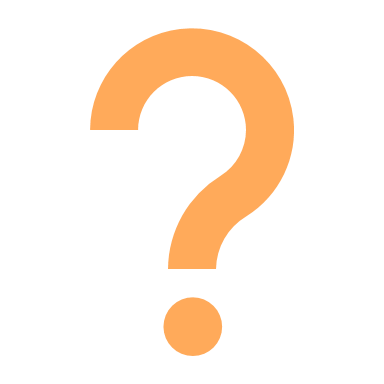 Jaký je rozdíl mezi phishingem a spear phishingem a jak se jim můžeme vyhnout?

.
Volná licence  
Produkt vyvinutý zde v rámci projektu "Building Digital Resilience by Making Digital Wellbeing and Security Accessible to All 2022-2-SK01-KA220-ADU-000096888" byl vyvinut za podpory Evropské komise a odráží výhradně názor autora. Evropská komise neodpovídá za obsah dokumentů 
Publikace získává licenci Creative Commons CC BY- NC SA. 



 

 
Tato licence vám umožňuje distribuovat, remixovat, vylepšovat a stavět na díle, ale pouze nekomerčně. Při užití díla i výňatků z něj musí: 
	1. musí být uveden zdroj a odkaz na licenci a musí být zmíněny případné změny. Autorská práva 	zůstávají autorům dokumentů. 
	2. Dílo nesmí být použito pro komerční účely. 
	3. Pokud dílo znovu vytvoříte, převedete nebo na něm budete stavět, musí být vaše příspěvky 	zveřejněny pod stejnou licencí jako originál.  

Zřeknutí se:
Financováno Evropskou unií. Vyjádřené názory a stanoviska jsou však pouze názory a stanoviska autora (autorů) a nemusí nutně odrážet názory a stanoviska Evropské unie nebo Evropské výkonné agentury pro vzdělávání a kulturu (EACEA). Evropská unie ani EACEA za ně nemohou nést odpovědnost.

.